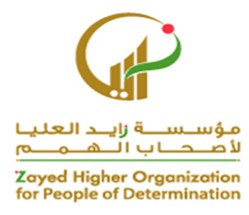 المشي على شكل هندسي مرسوم بالأرض
مقدم الهدف 
نورالايمان
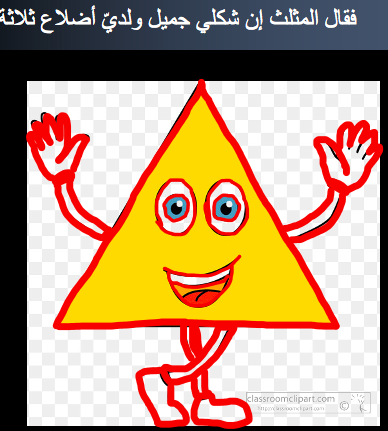 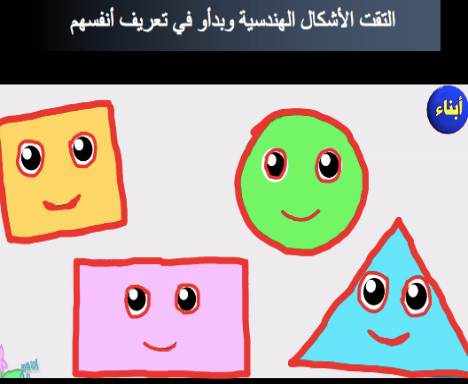 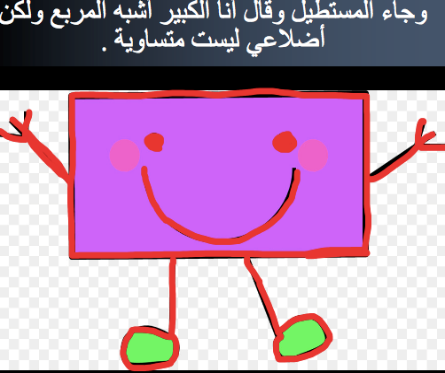 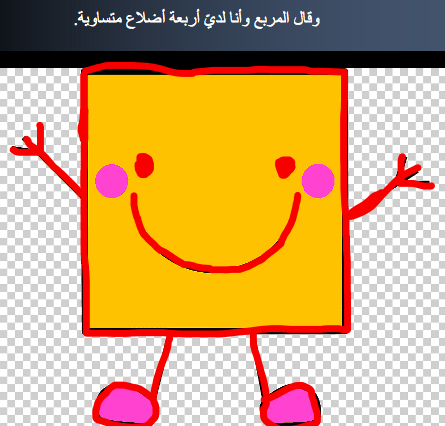 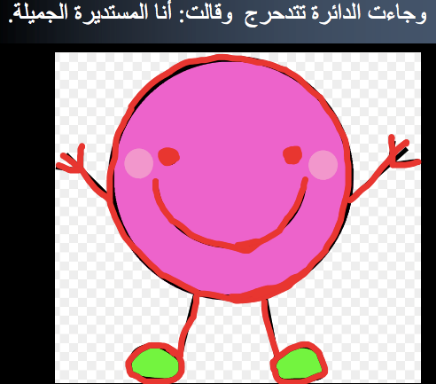 2
3 January 2021
3
التقت الأشكال الهندسية وبدأو في تعريف أنفسهم
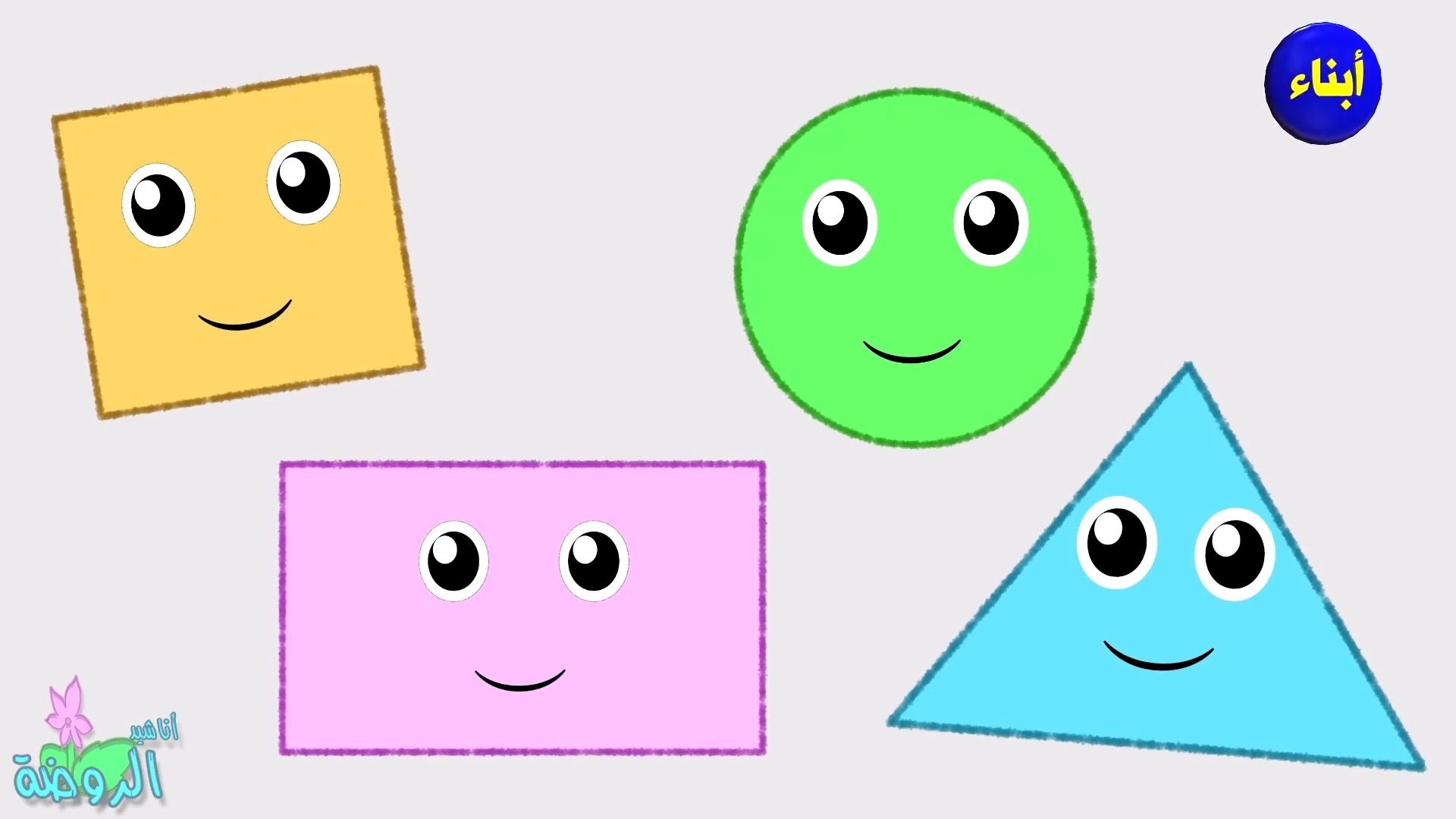 4
فقال المثلث إن شكلي جميل ولديّ أضلاع ثلاثة
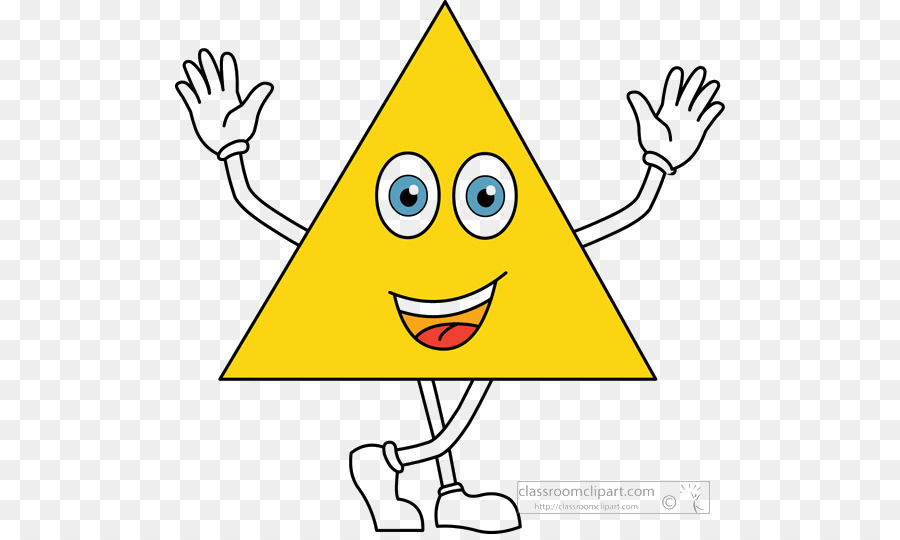 5
وقال المربع وأنا لديّ أربعة أضلاع متساوية.
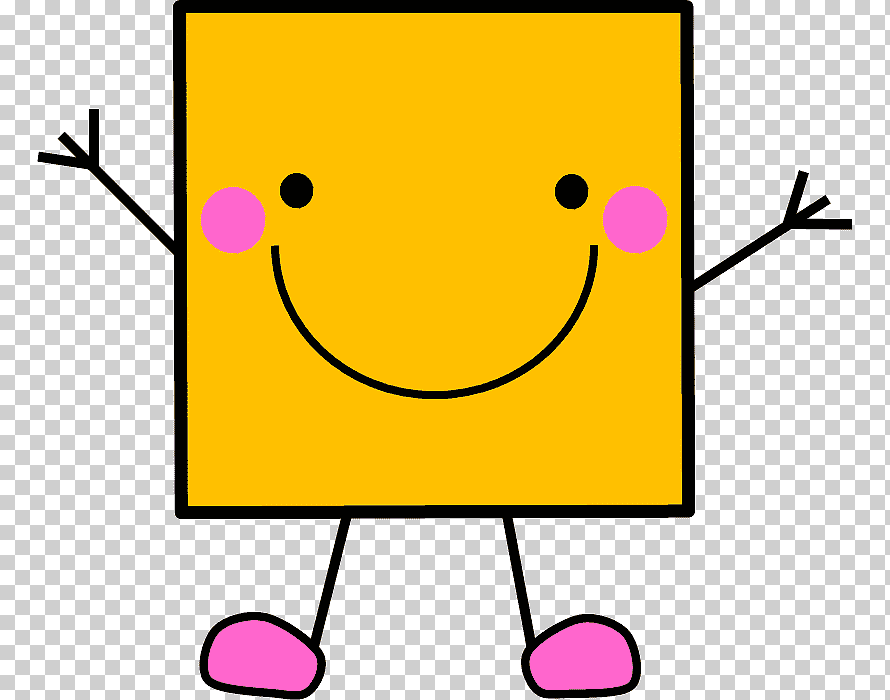 6
وجاءت الدائرة تتدحرج  وقالت: أنا المستديرة الجميلة.
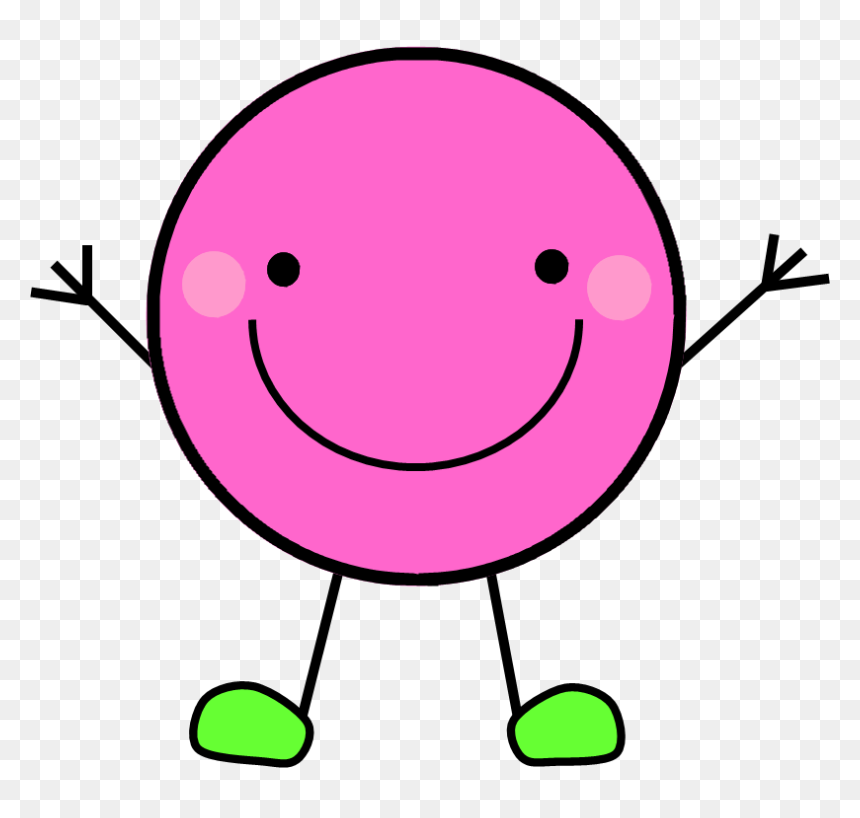 7
وجاء المستطيل وقال أنا الكبير أشبه المربع ولكن أضلاعي ليست متساوية .
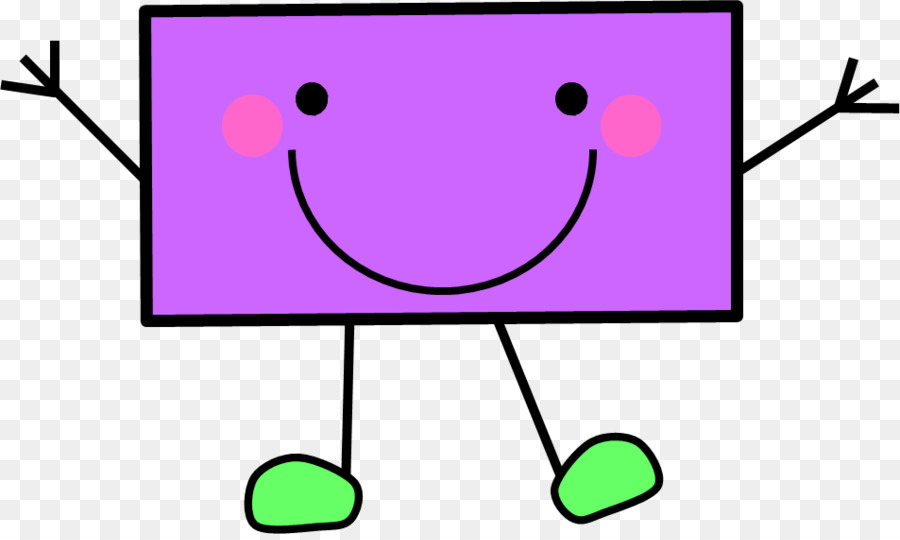 8
ترسم المعلمة شكل المثلث وتمشي فوقة وبعد ذلك تساعد الطالب على ان يمشي فوق المثلث
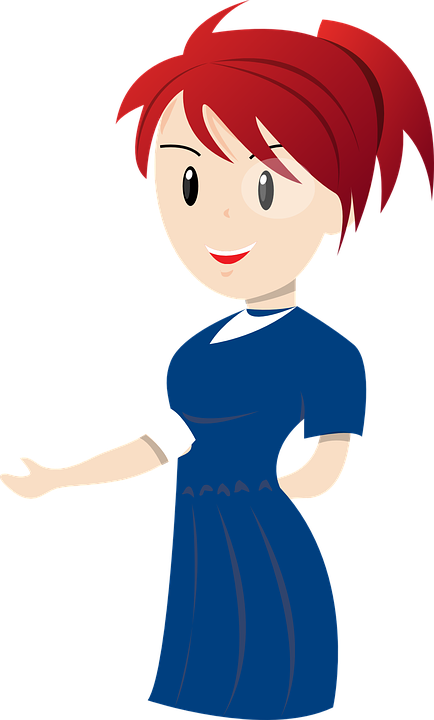 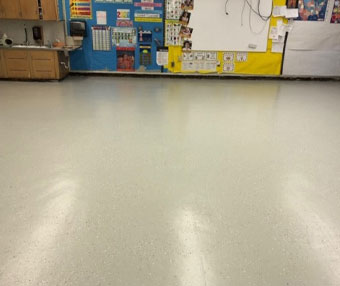 9
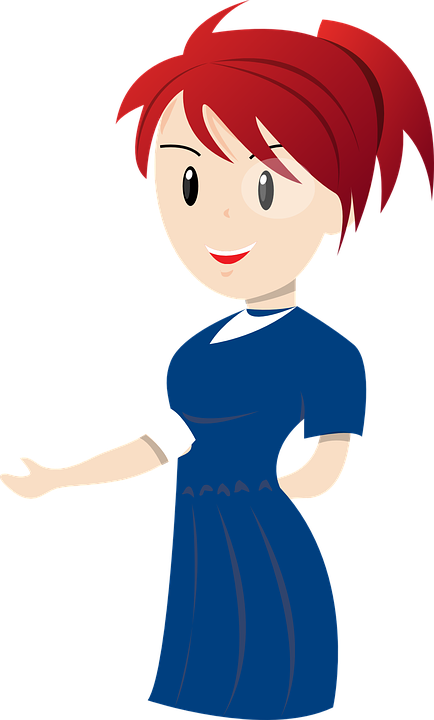 ترسم المعلمة شكل المربع وتمشي فوقة وبعد ذلك تساعد الطالب على ان يمشي فوق المربع
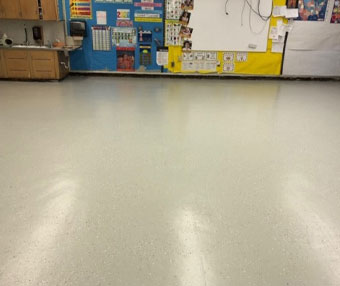 10
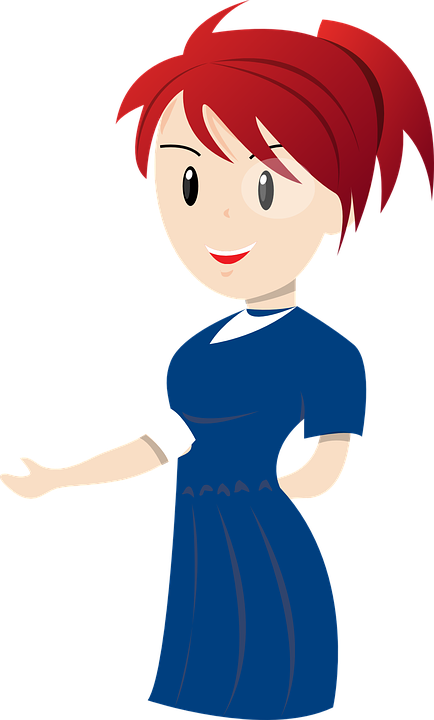 ترسم المعلمة شكل الدائرة وتمشي فوقة وبعد ذلك تساعد الطالب على ان يمشي فوق الدائرة
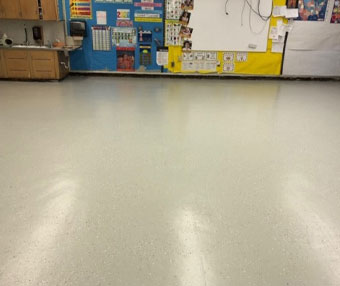 11
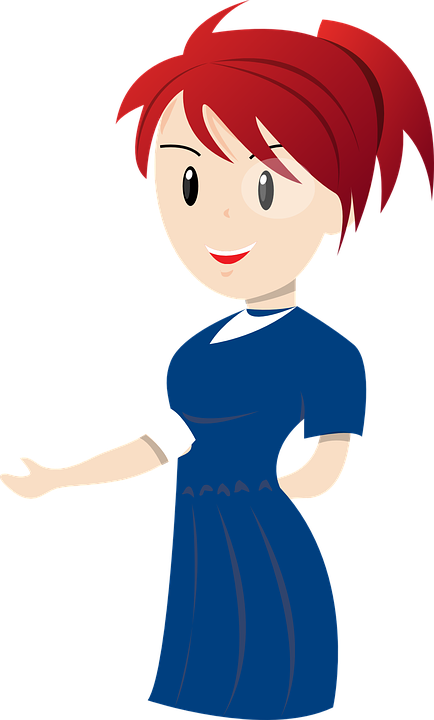 ترسم المعلمة شكل المستطيل وتمشي فوقة وبعد ذلك تساعد الطالب على ان يمشي فوق المستطيل
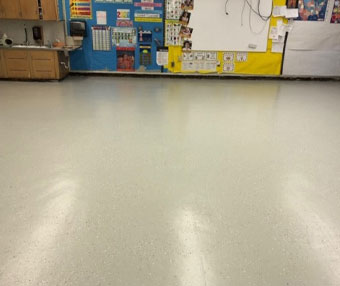 12
13